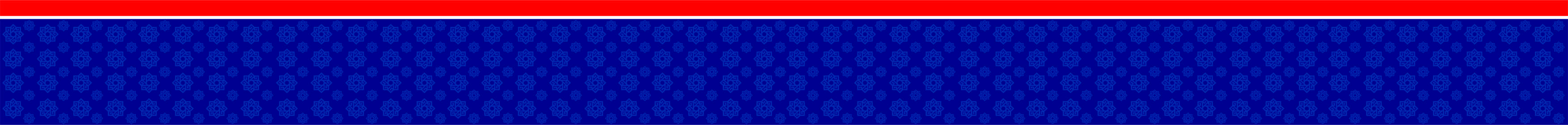 T.C. 
KARESİ BELEDİYESİ
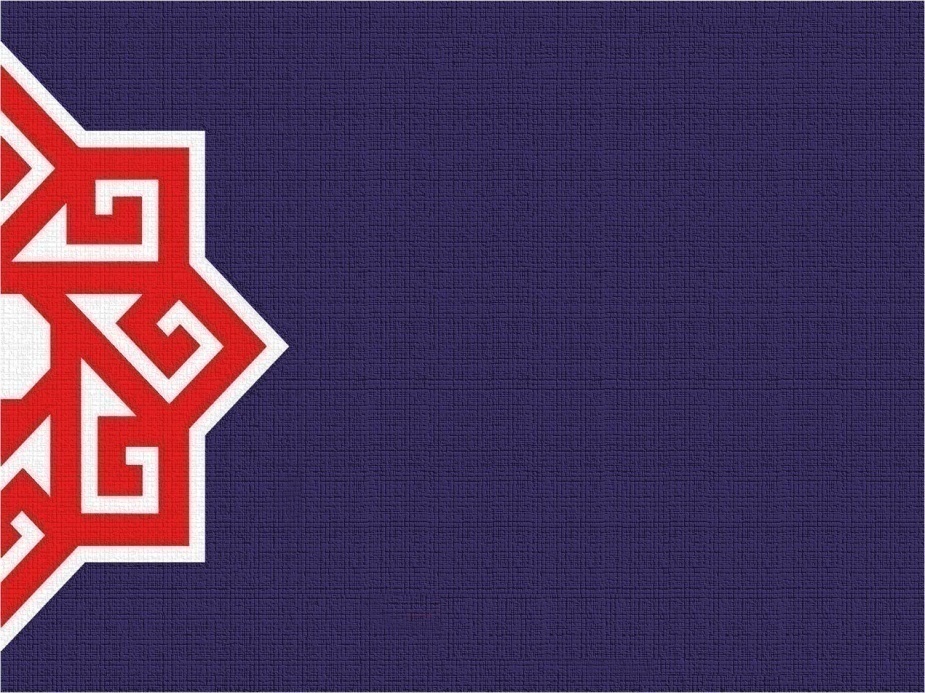 FEN İŞLERİ MÜDÜRLÜĞÜ
GÜNLÜK FAALİYET RAPORU
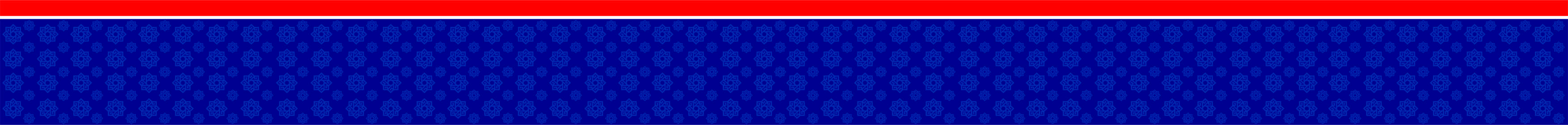 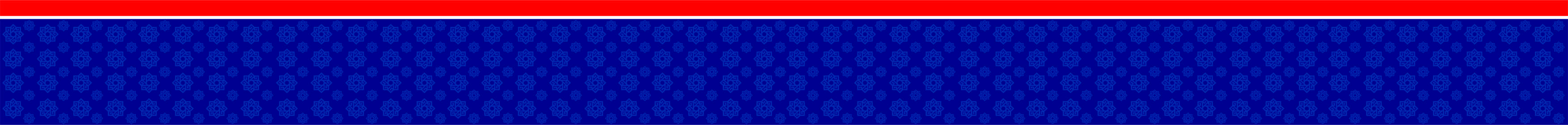 T.C. 
KARESİ BELEDİYESİ
FEN İŞLERİ MÜDÜRLÜĞÜ
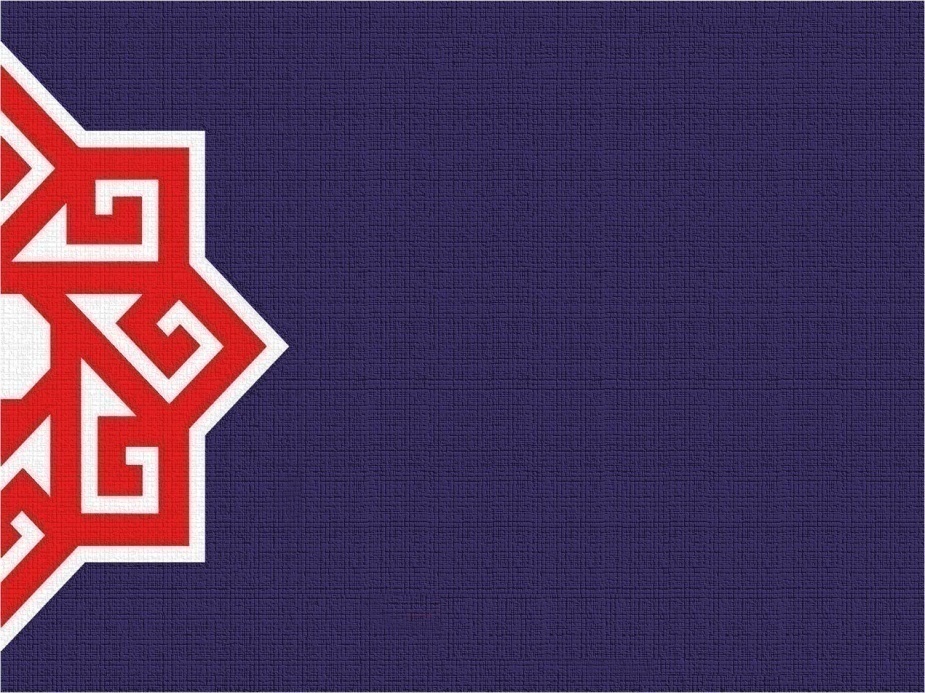 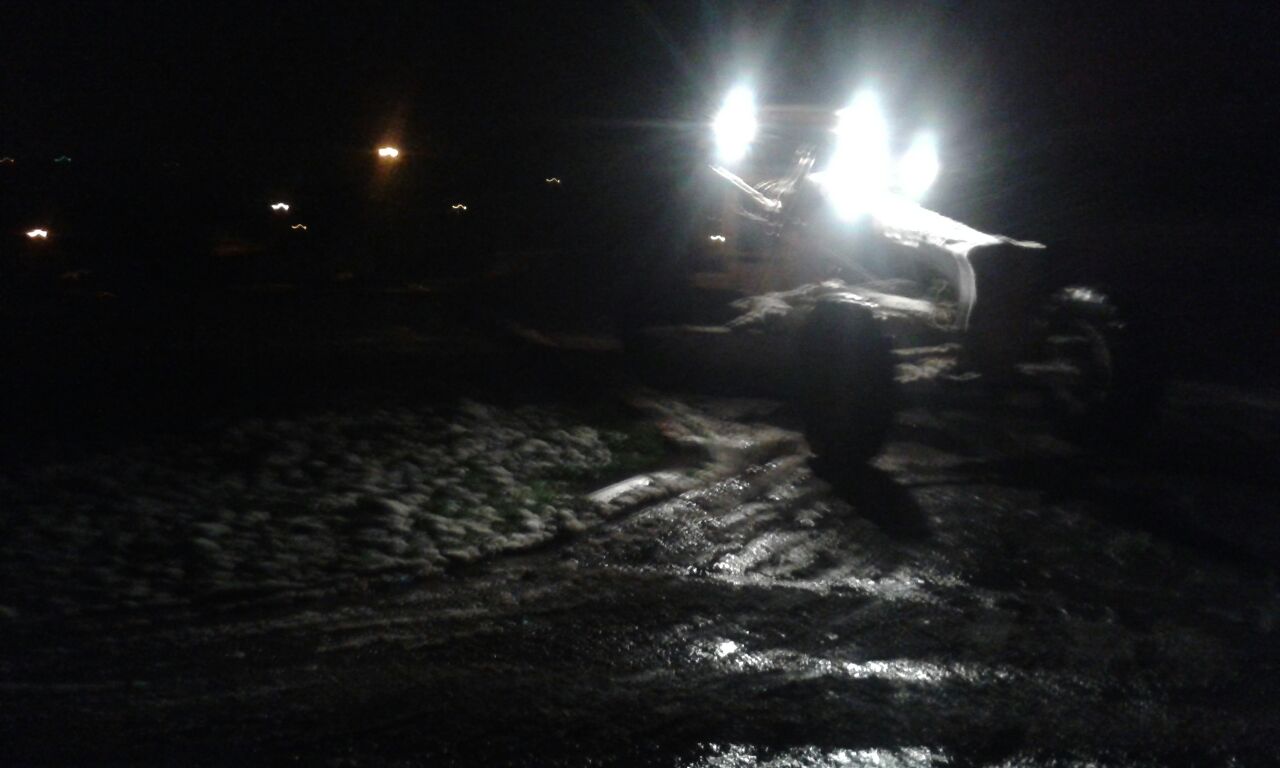 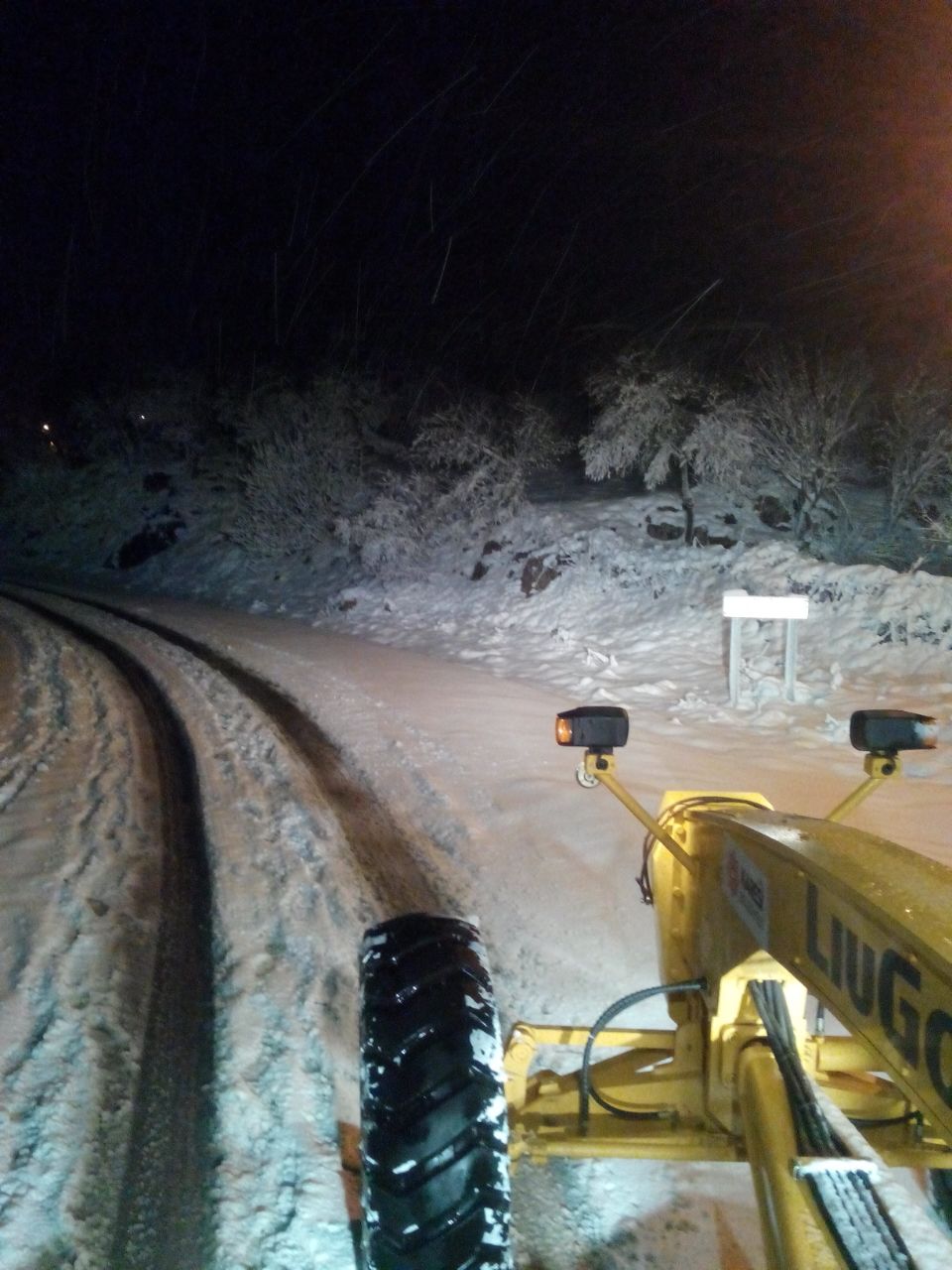 İLK HALİ
İLK HALİ
SON HALİ
ÇALIŞMA HALİ
ÇALIŞMA HALİ
İLK HALİ
İLK HALİ
30 -31 ARALIK 2014
KARLA MÜCADELE ÇALIŞMALARI
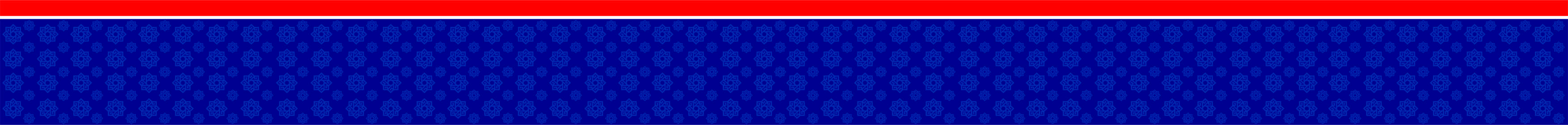 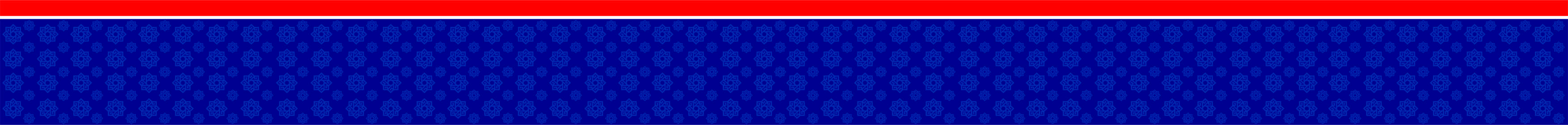 T.C. 
KARESİ BELEDİYESİ
FEN İŞLERİ MÜDÜRLÜĞÜ
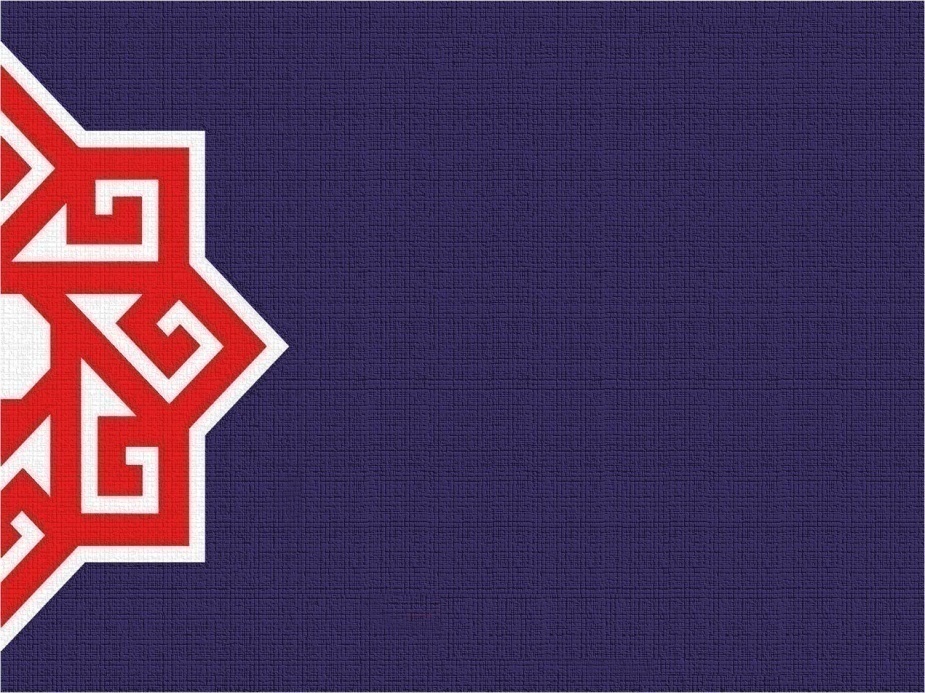 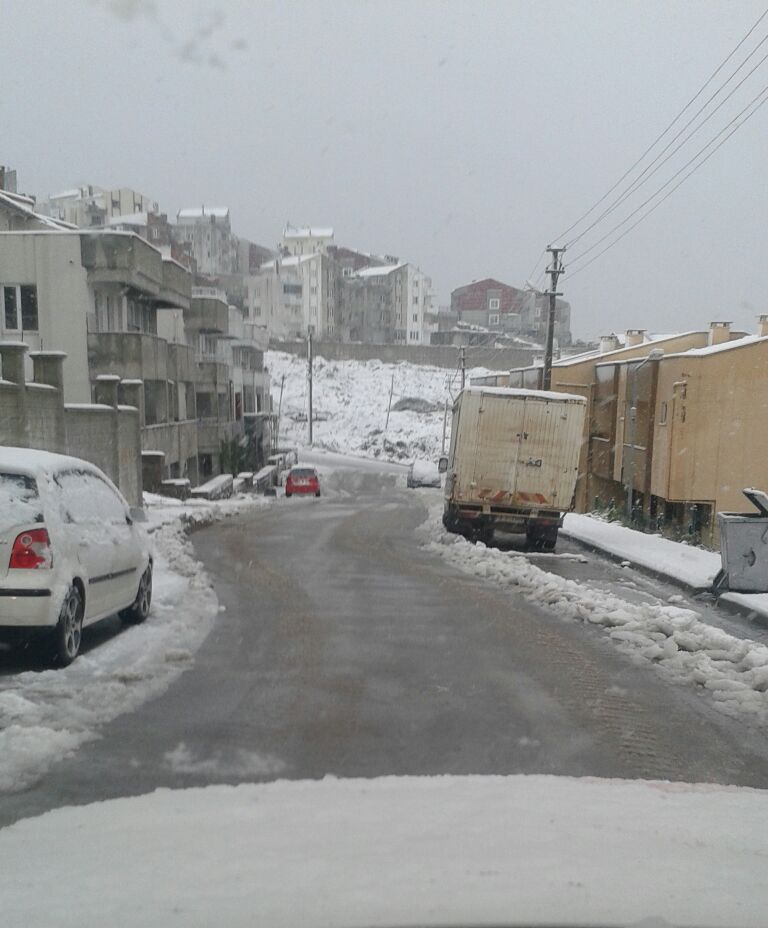 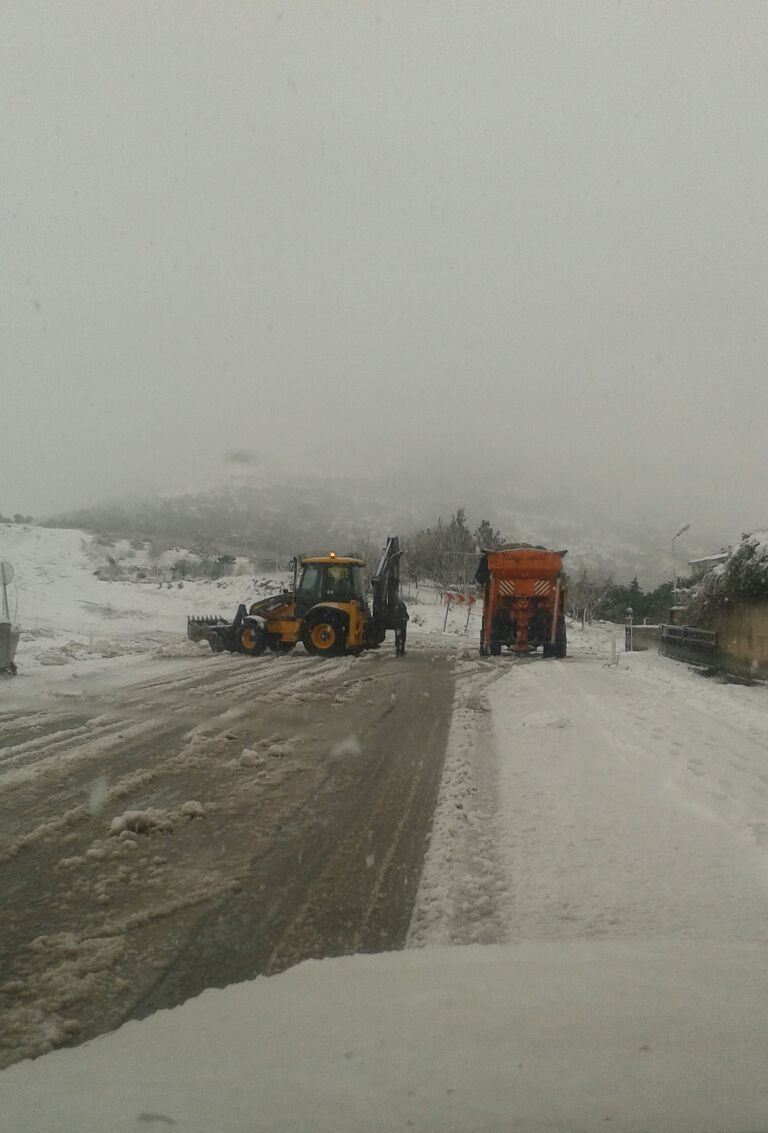 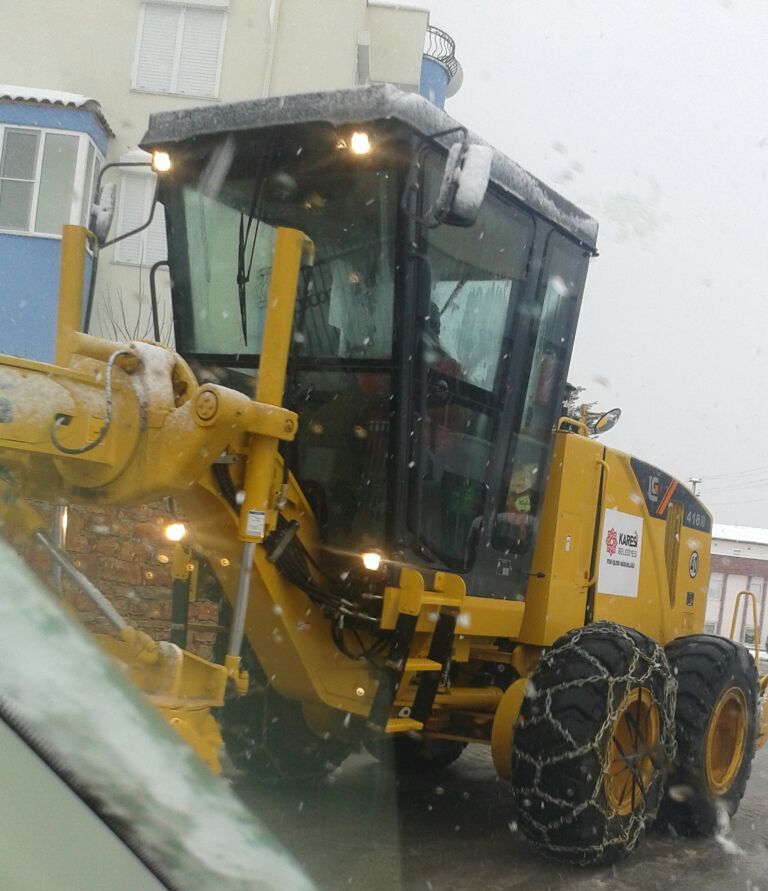 İLK HALİ
İLK HALİ
SON HALİ
ÇALIŞMA HALİ
ÇALIŞMA HALİ
İLK HALİ
İLK HALİ
30 -31 ARALIK 2014
KARLA MÜCADELE ÇALIŞMALARI
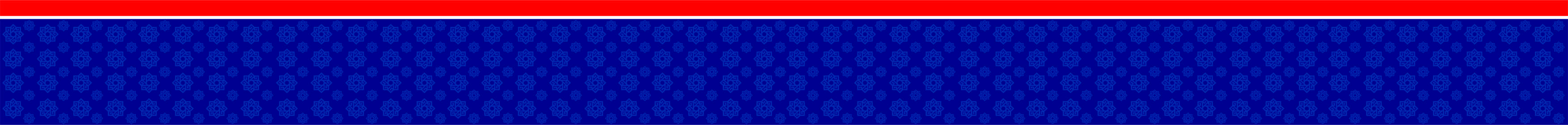 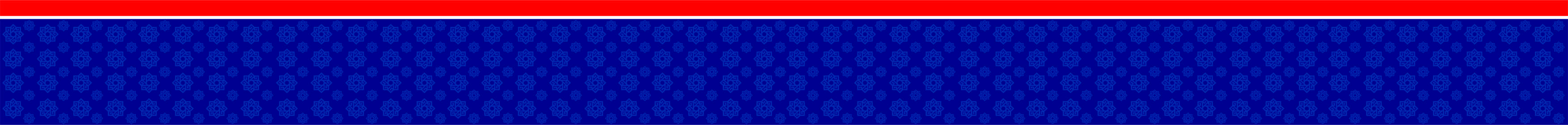 T.C. 
KARESİ BELEDİYESİ
FEN İŞLERİ MÜDÜRLÜĞÜ
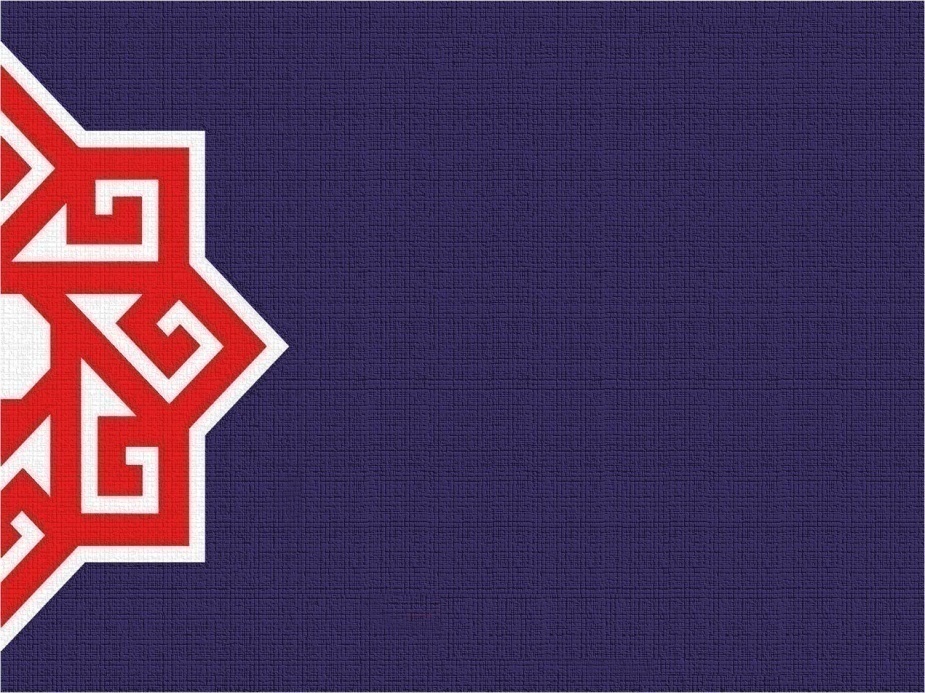 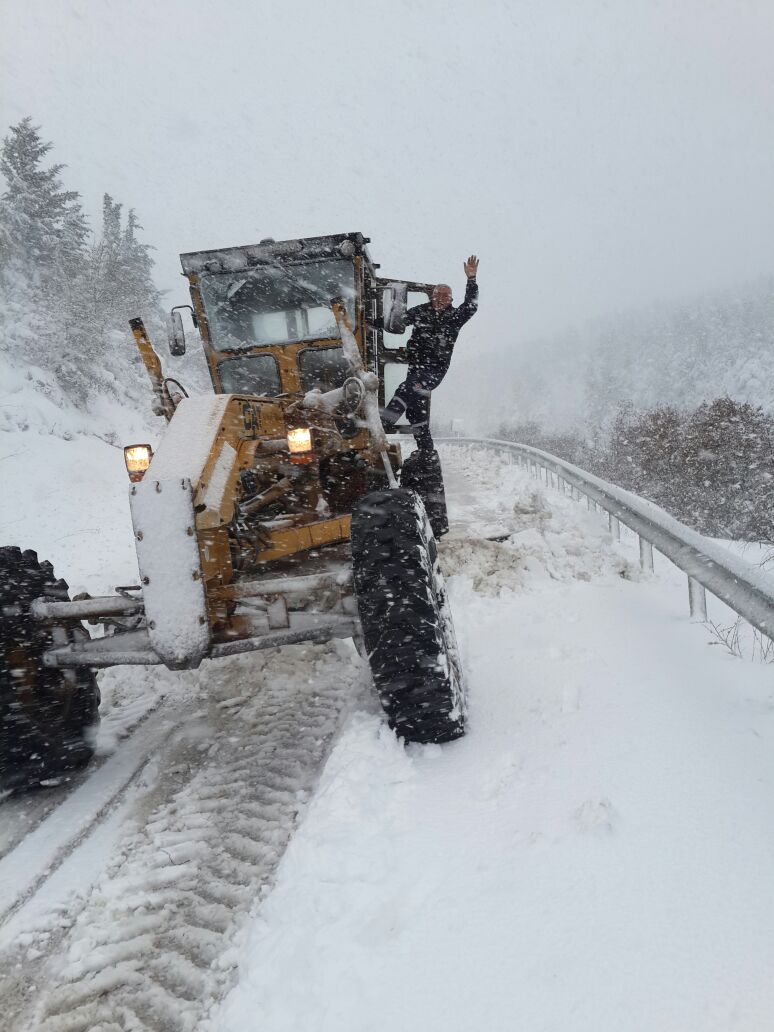 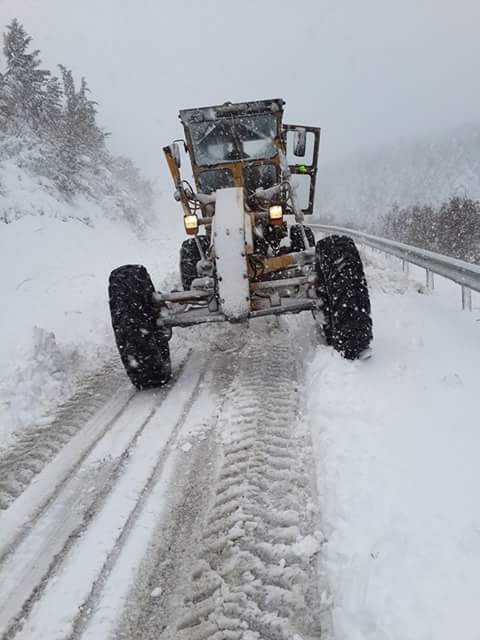 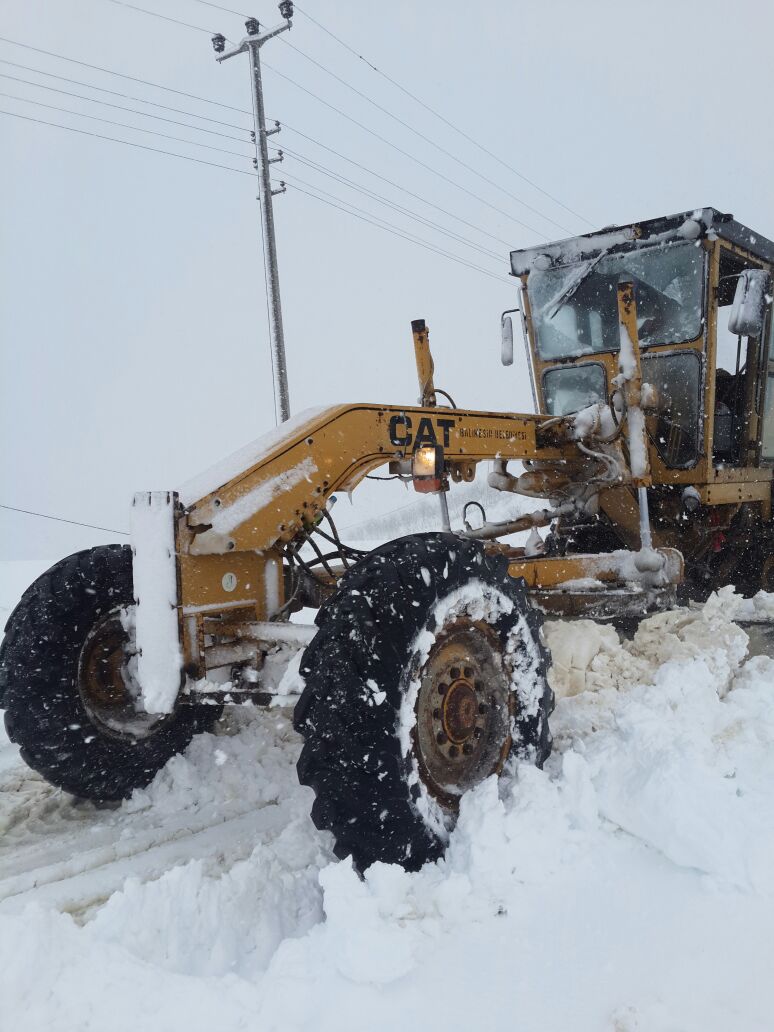 İLK HALİ
İLK HALİ
ÇALIŞMA HALİ
İLK HALİ
30 -31 ARALIK 2014
KARLA MÜCADELE ÇALIŞMALARI
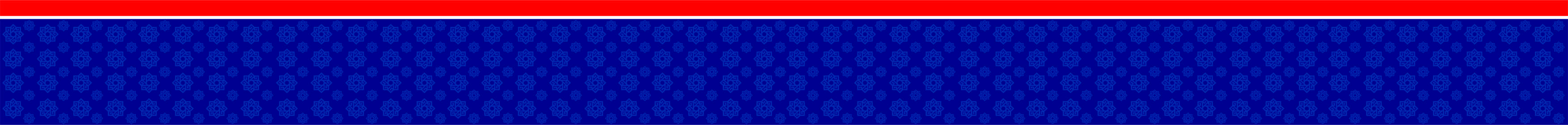 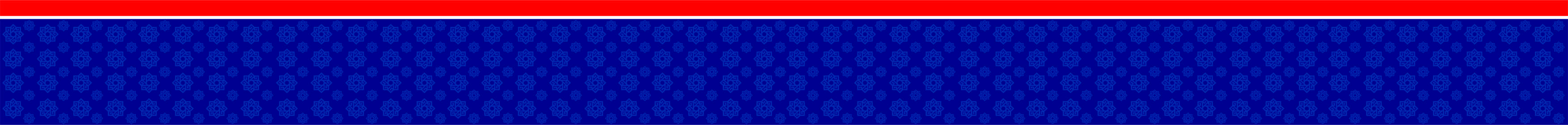 T.C. 
KARESİ BELEDİYESİ
FEN İŞLERİ MÜDÜRLÜĞÜ
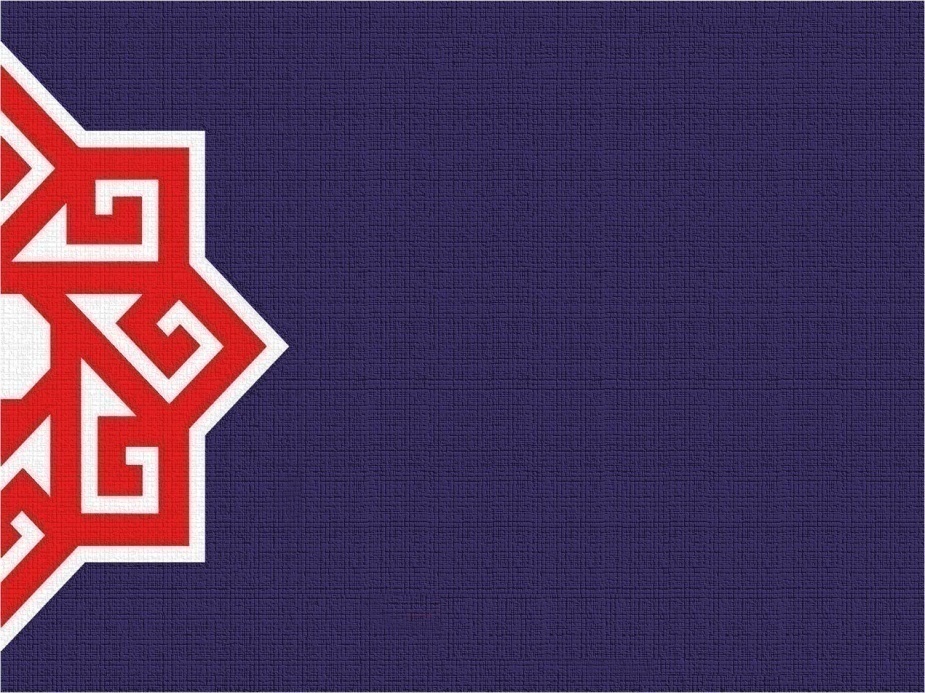 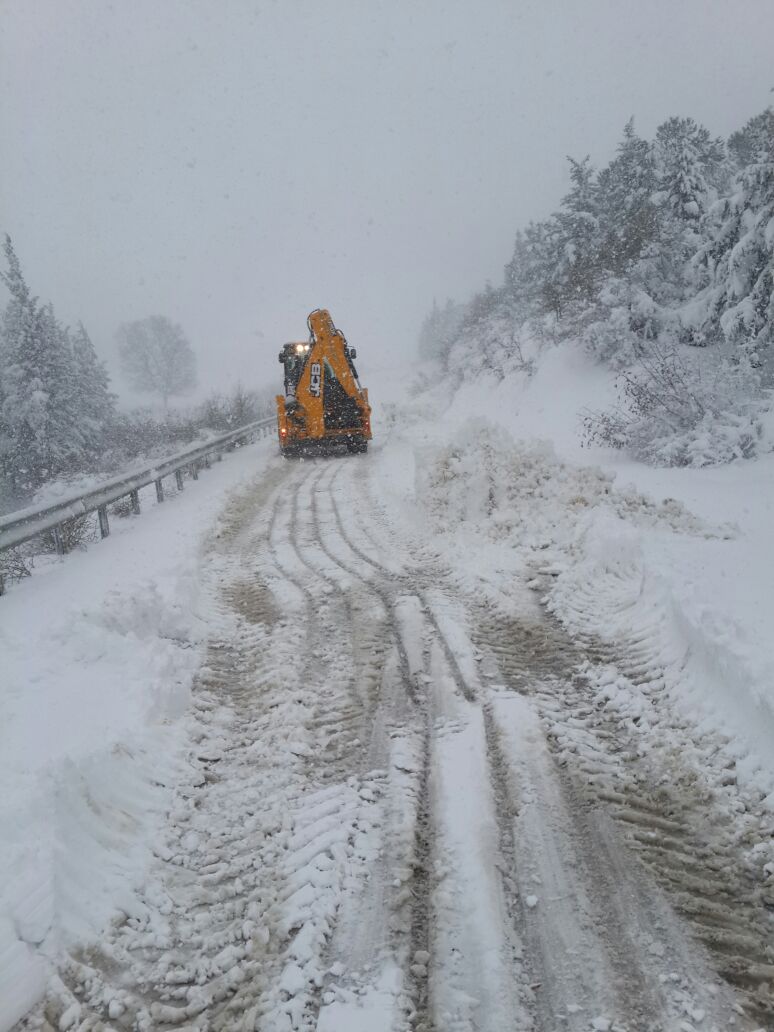 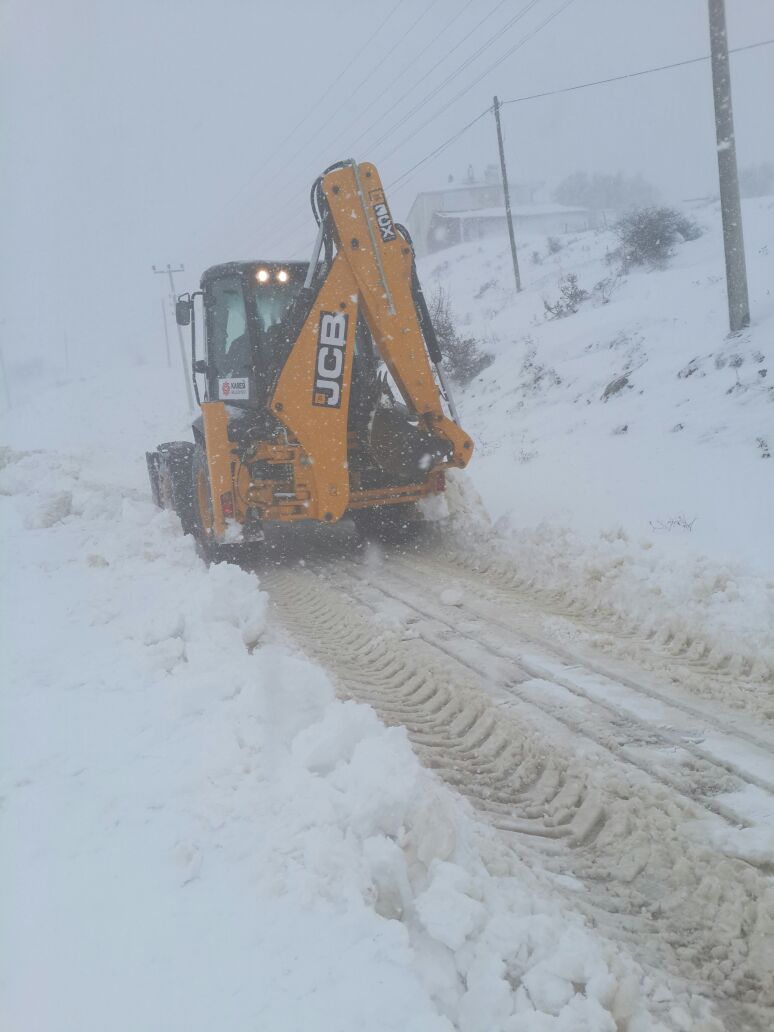 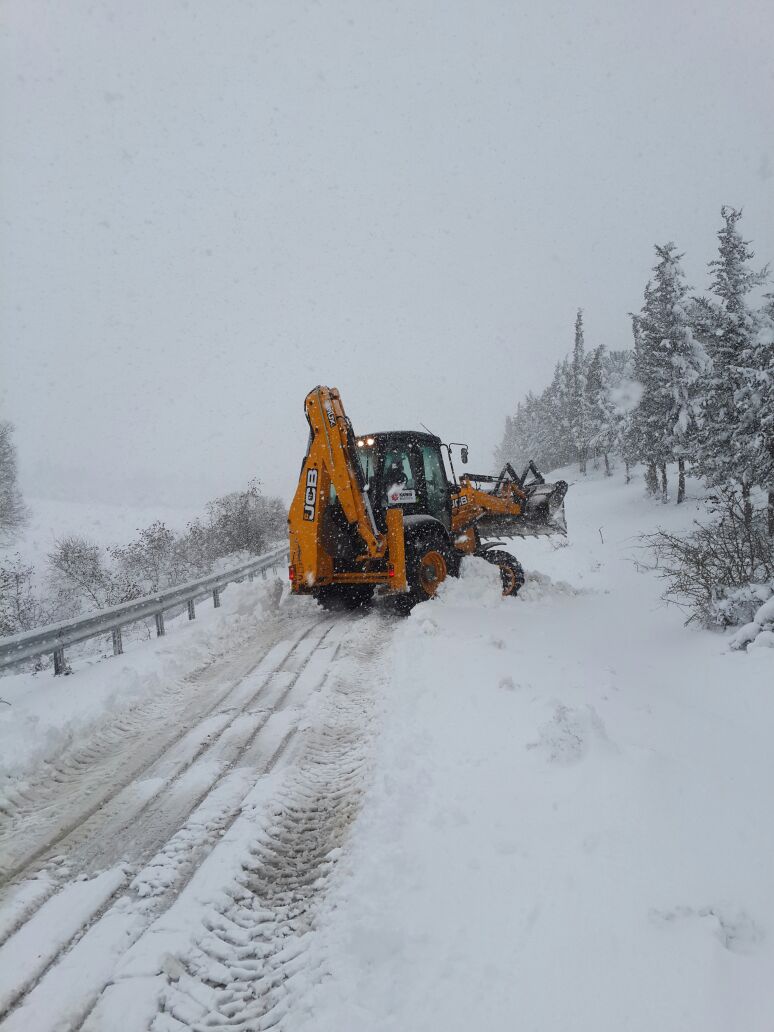 İLK HALİ
İLK HALİ
ÇALIŞMA HALİ
İLK HALİ
30 -31 ARALIK 2014
KARLA MÜCADELE ÇALIŞMALARI
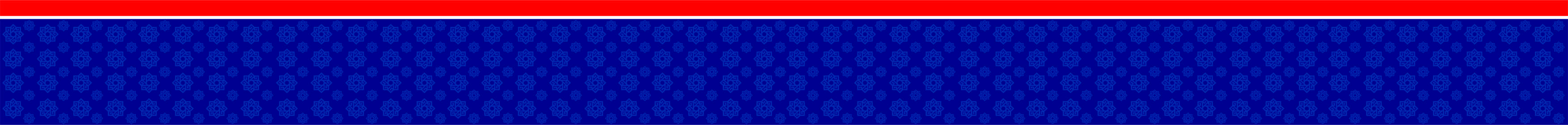 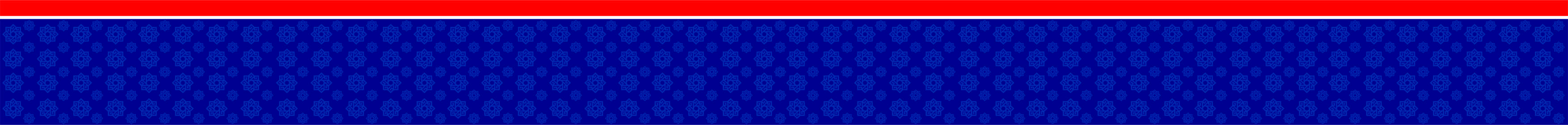 T.C. 
KARESİ BELEDİYESİ
FEN İŞLERİ MÜDÜRLÜĞÜ
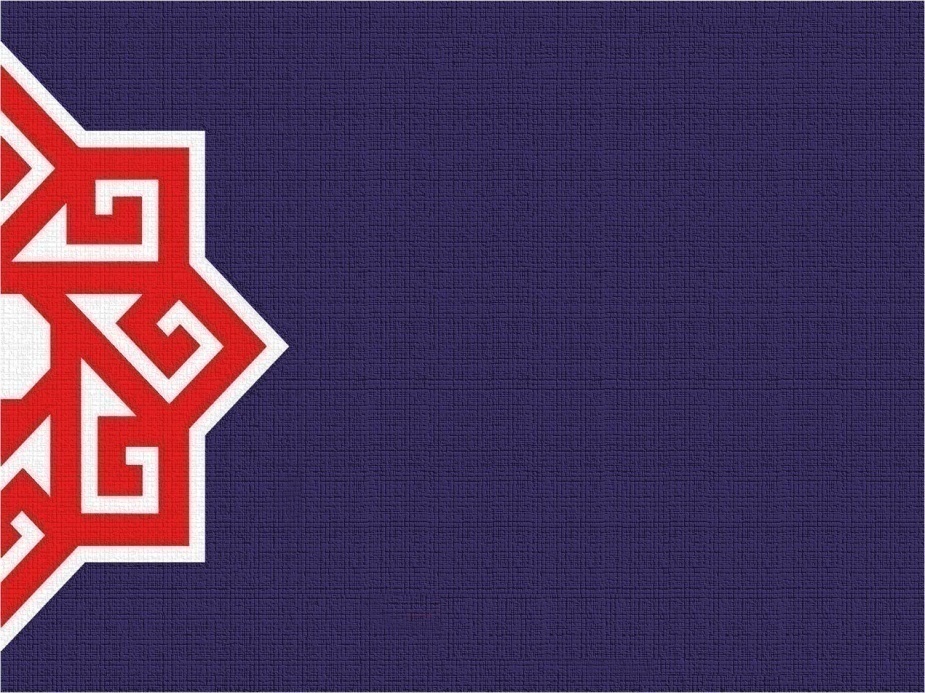 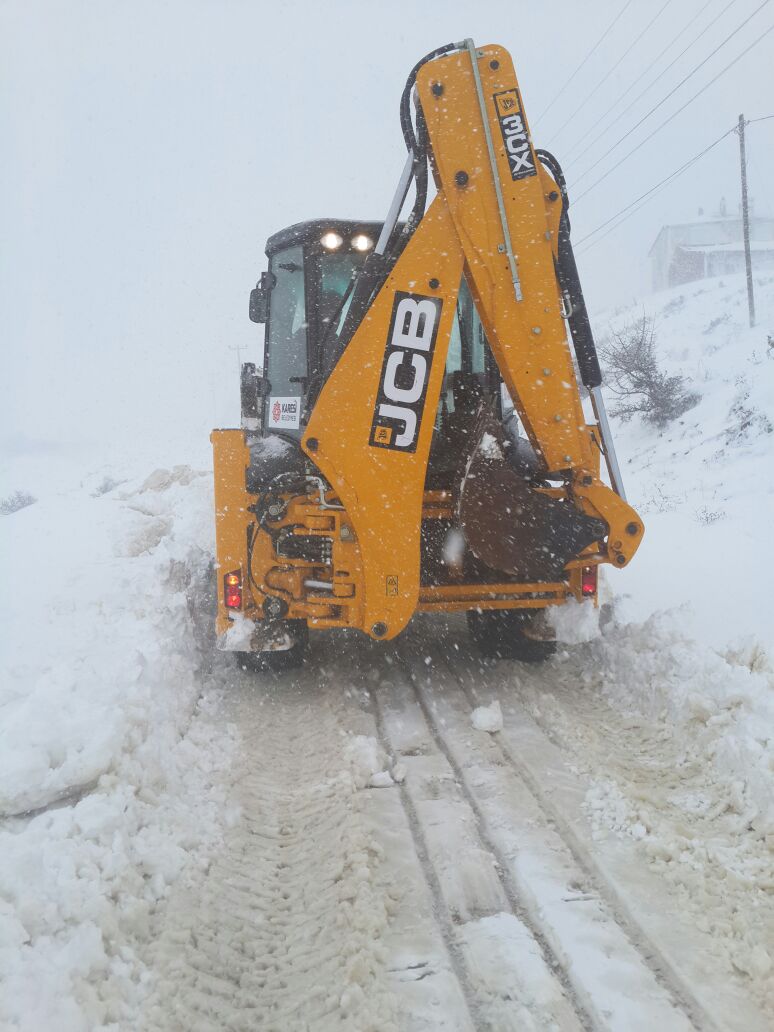 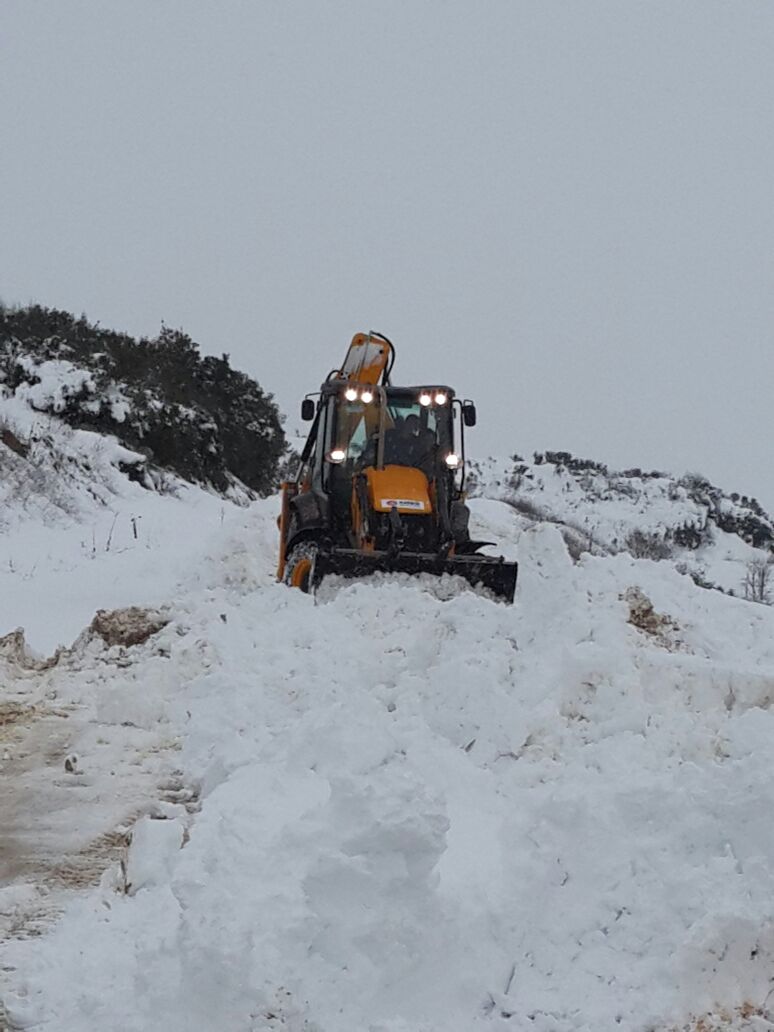 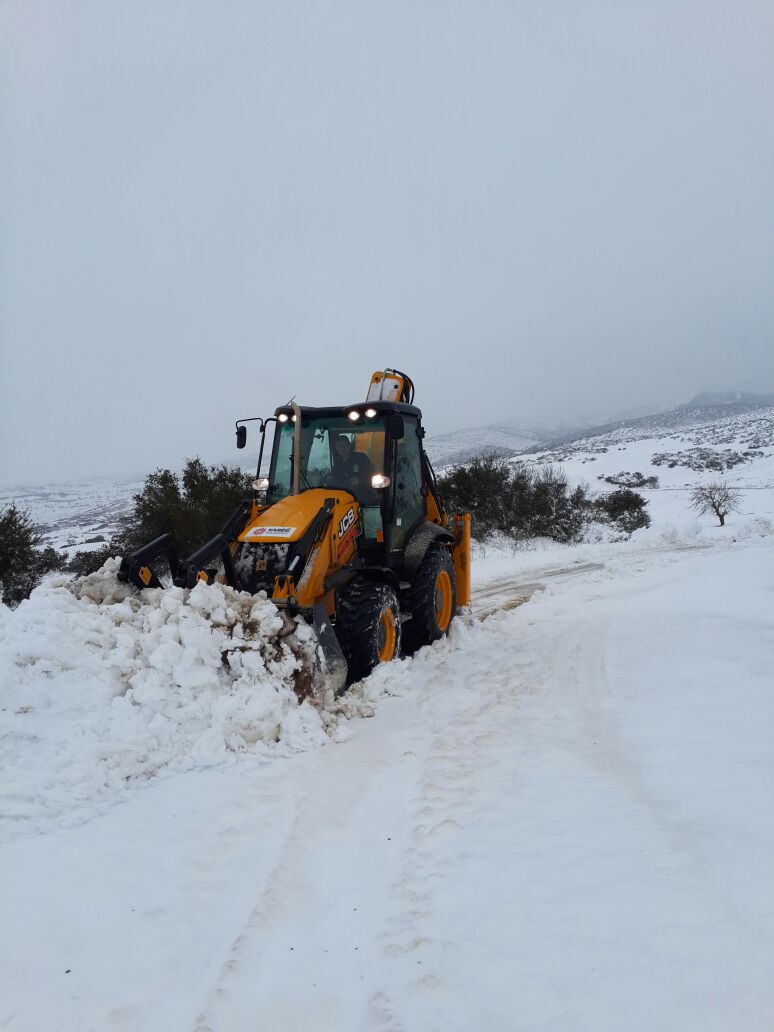 İLK HALİ
İLK HALİ
ÇALIŞMA HALİ
İLK HALİ
30 -31 ARALIK 2014
KARLA MÜCADELE ÇALIŞMALARI
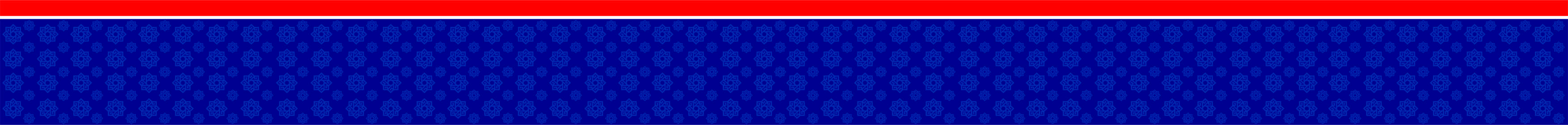 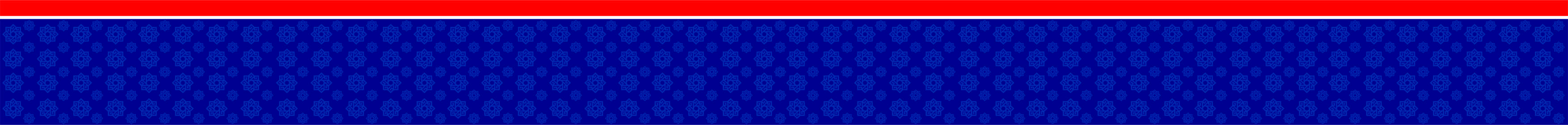 T.C. 
KARESİ BELEDİYESİ
FEN İŞLERİ MÜDÜRLÜĞÜ
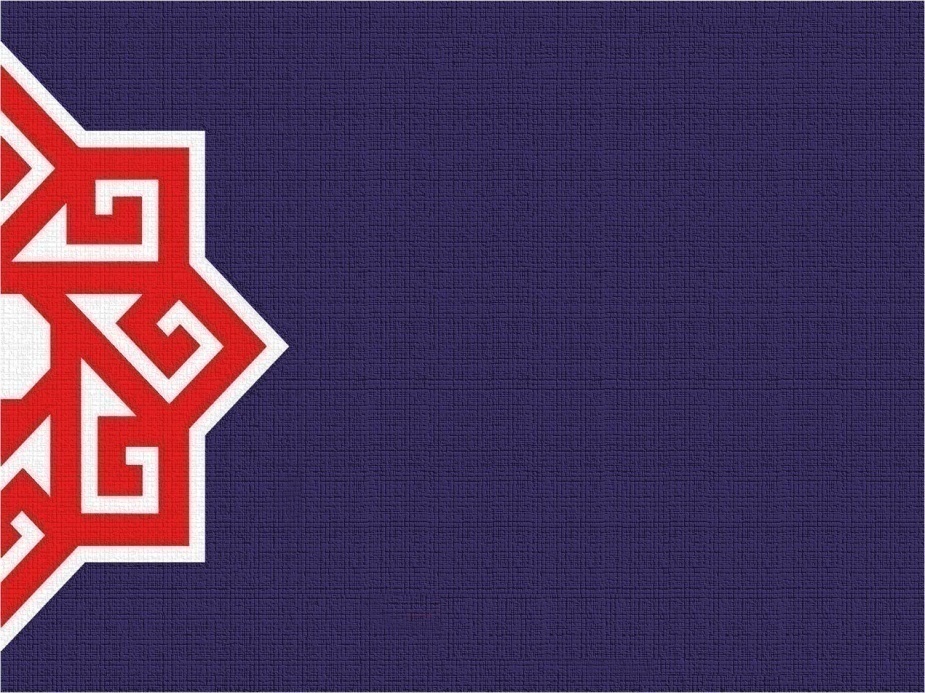 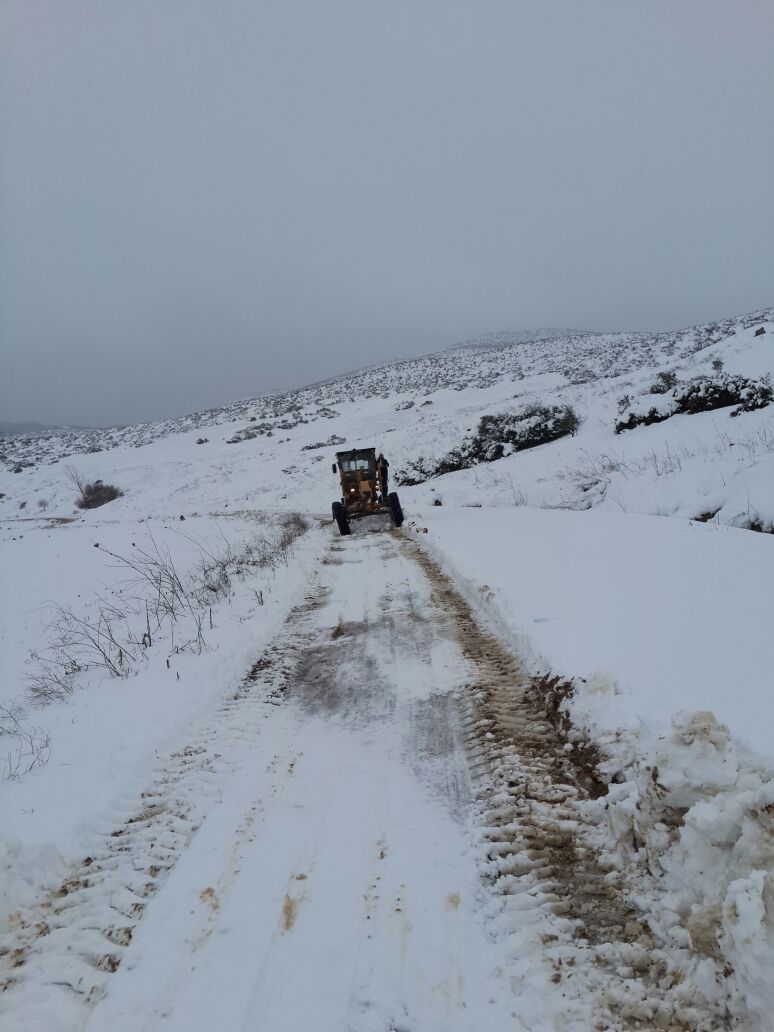 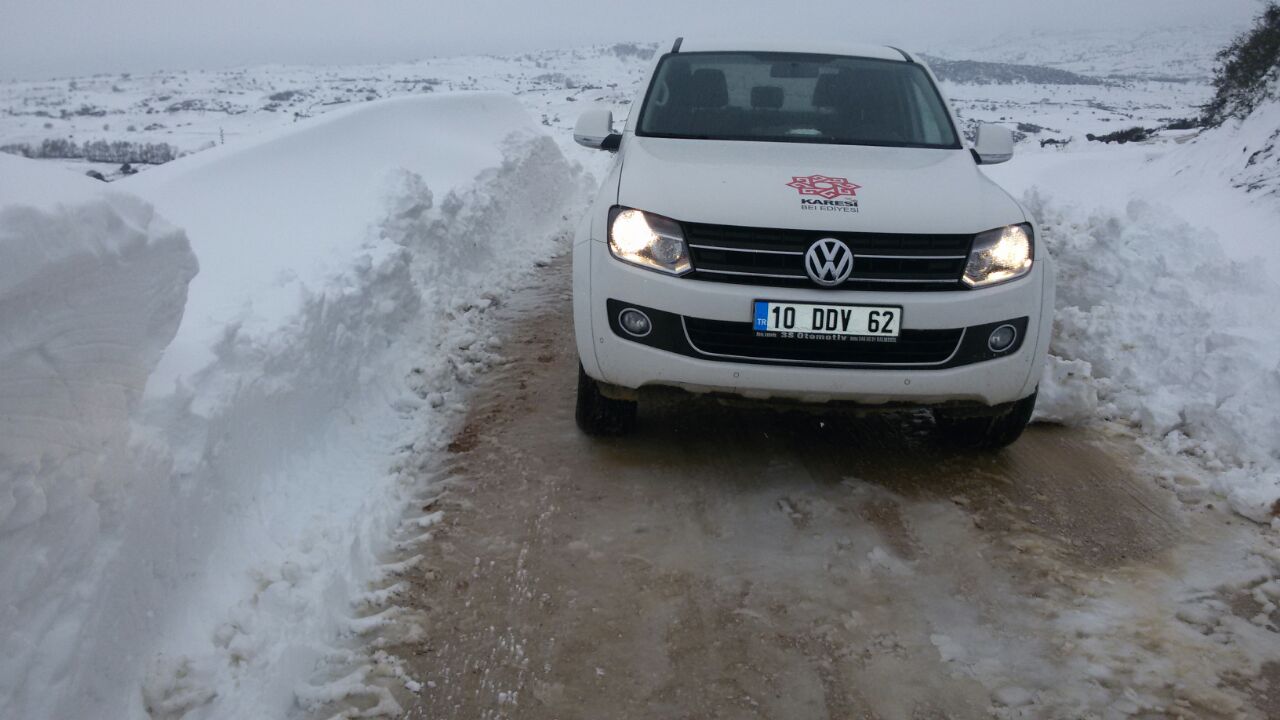 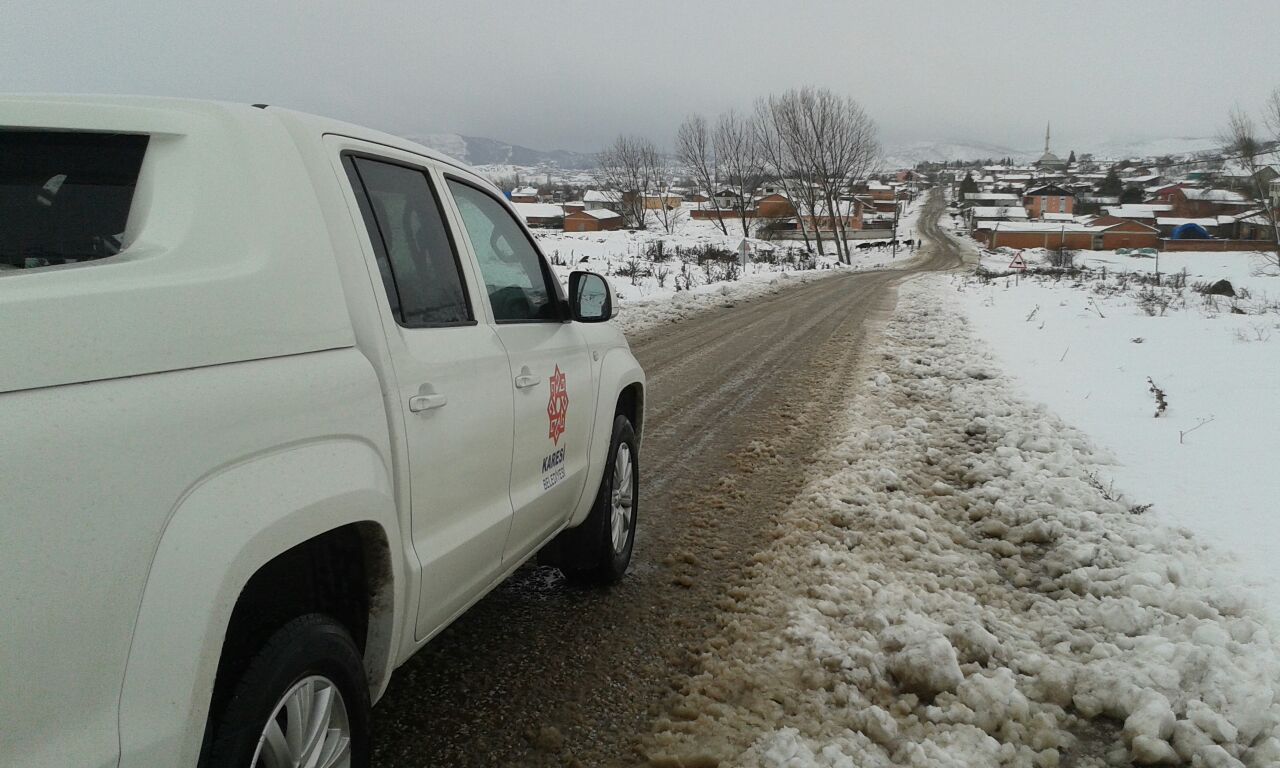 İLK HALİ
İLK HALİ
ÇALIŞMA HALİ
İLK HALİ
30 -31 ARALIK 2014
KARLA MÜCADELE ÇALIŞMALARI
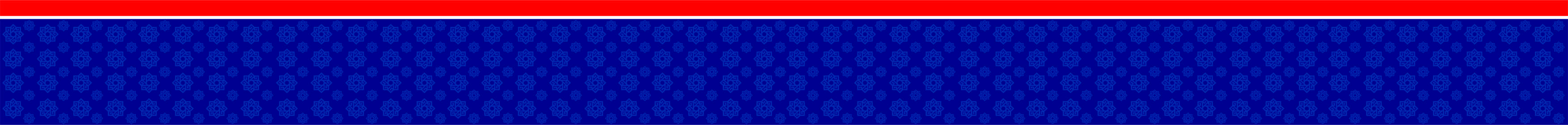